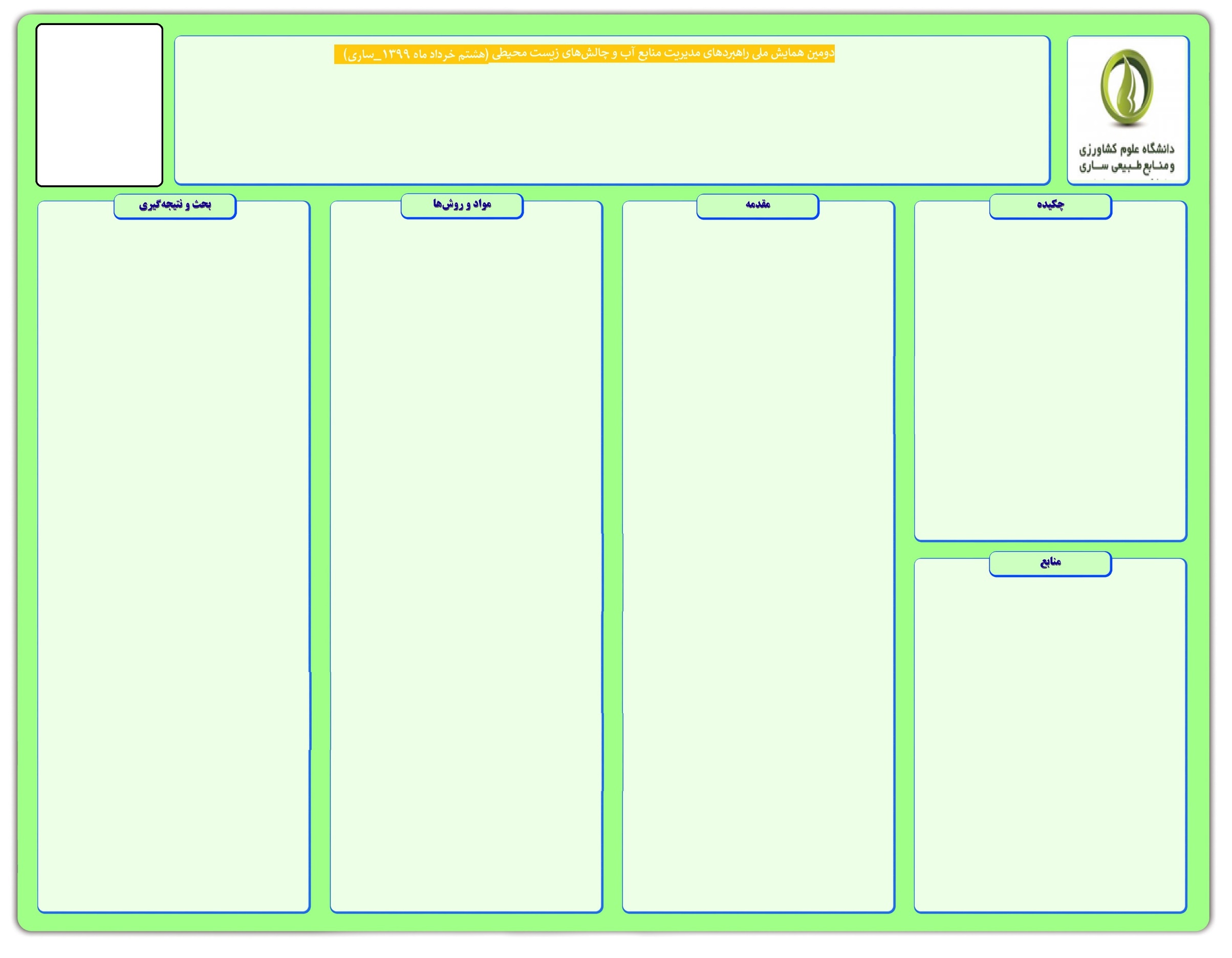 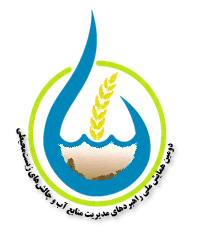 دومين همايش ملي راهبردهاي مديريت منابع آب و چالش هاي زيست محيطي
عنوان مقالهنویسندگان
فونت بی میترا32
فونت بی میترا32
فونت بی میترا32
فونت بی میترا 32
مطالب باید خلاصه پیوسته ای از مقاله بوده و در غیاب نویسنده، گویای موضوع باشد.
فایل نهایی پوستر را به تلگرام دبیرخانه همایش ارسال کنید
اندازه فایل پوستر تغیر نکند.
نیازی به چاپ پوستر نیست. قرار است پوسترها روی صفحه نمایش ارایه شوند.
فاصله بین خطوط به اندازه کافی باشد تا از روی هم قرار گرفتن آنها جلوگیری شود.
فونت بی میترا32